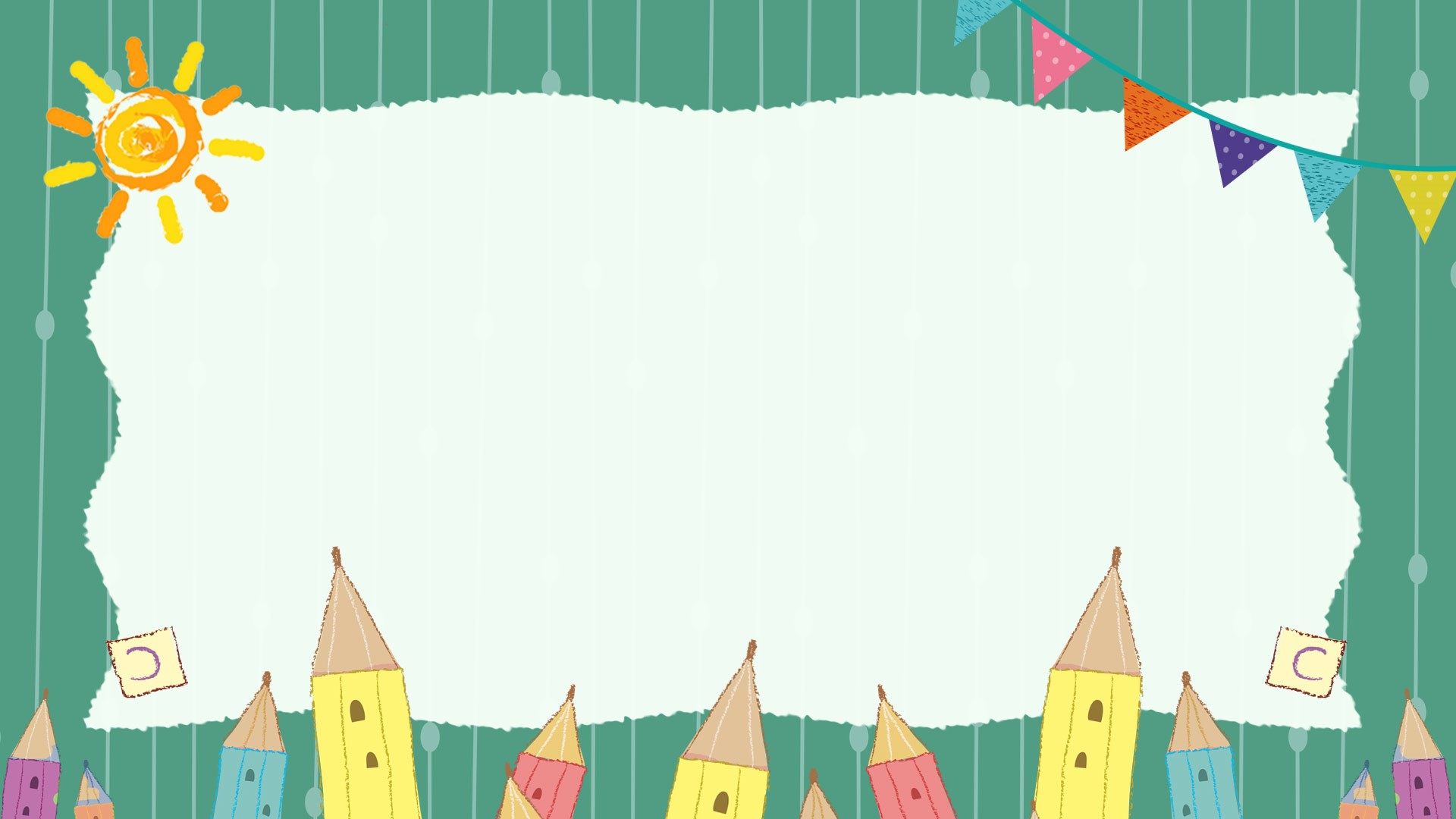 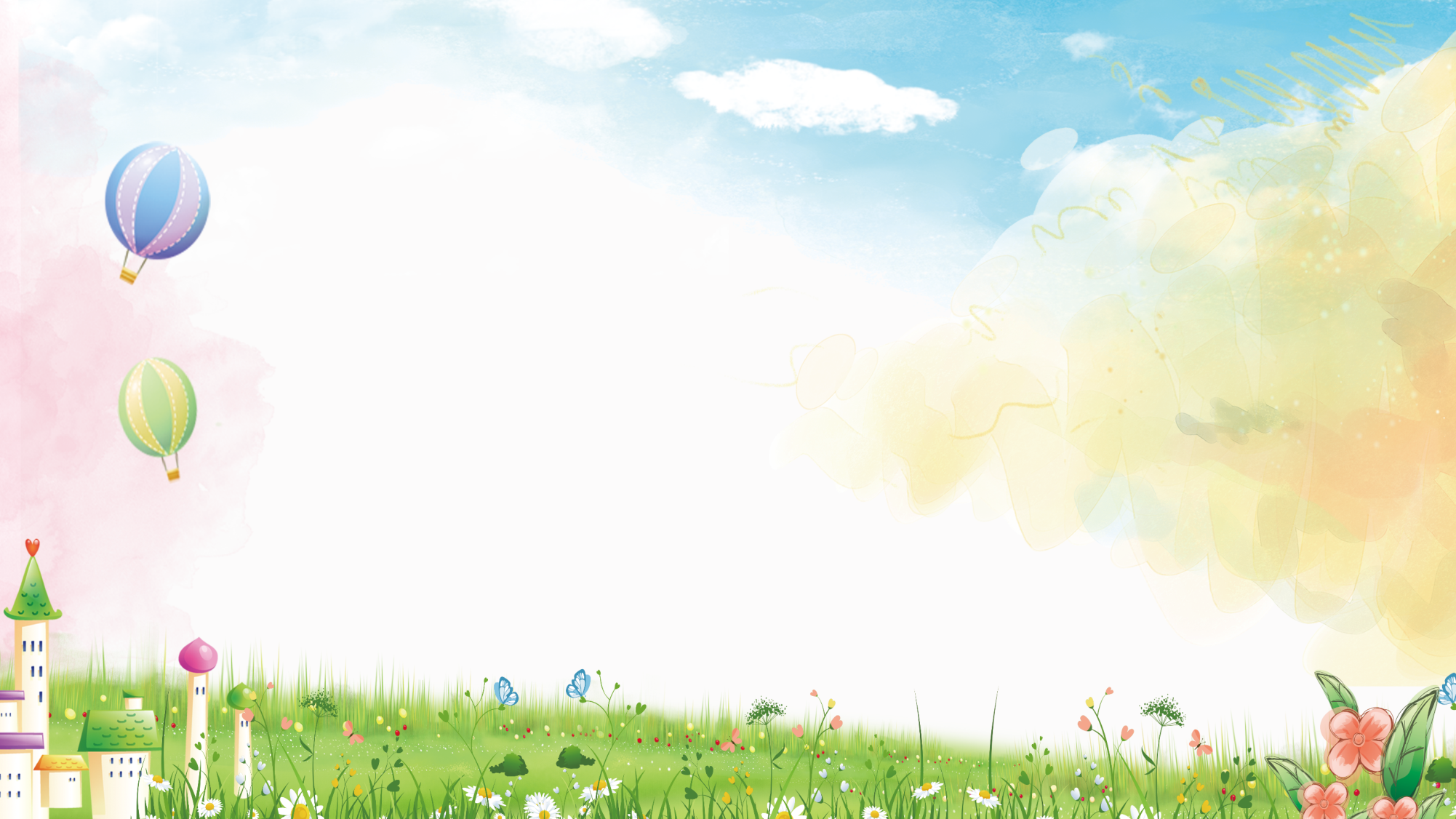 TIẾNG VIỆT 1
TRƯỜNG TIỂU HỌC PHÚC LỢI
HĐTN 1
Bài 73: ươn  ương
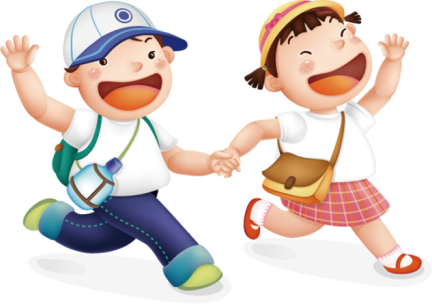 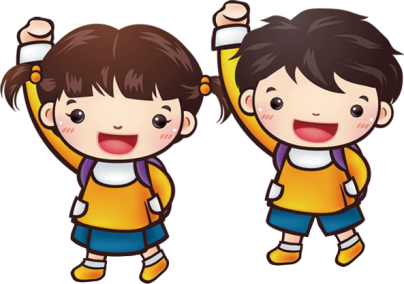 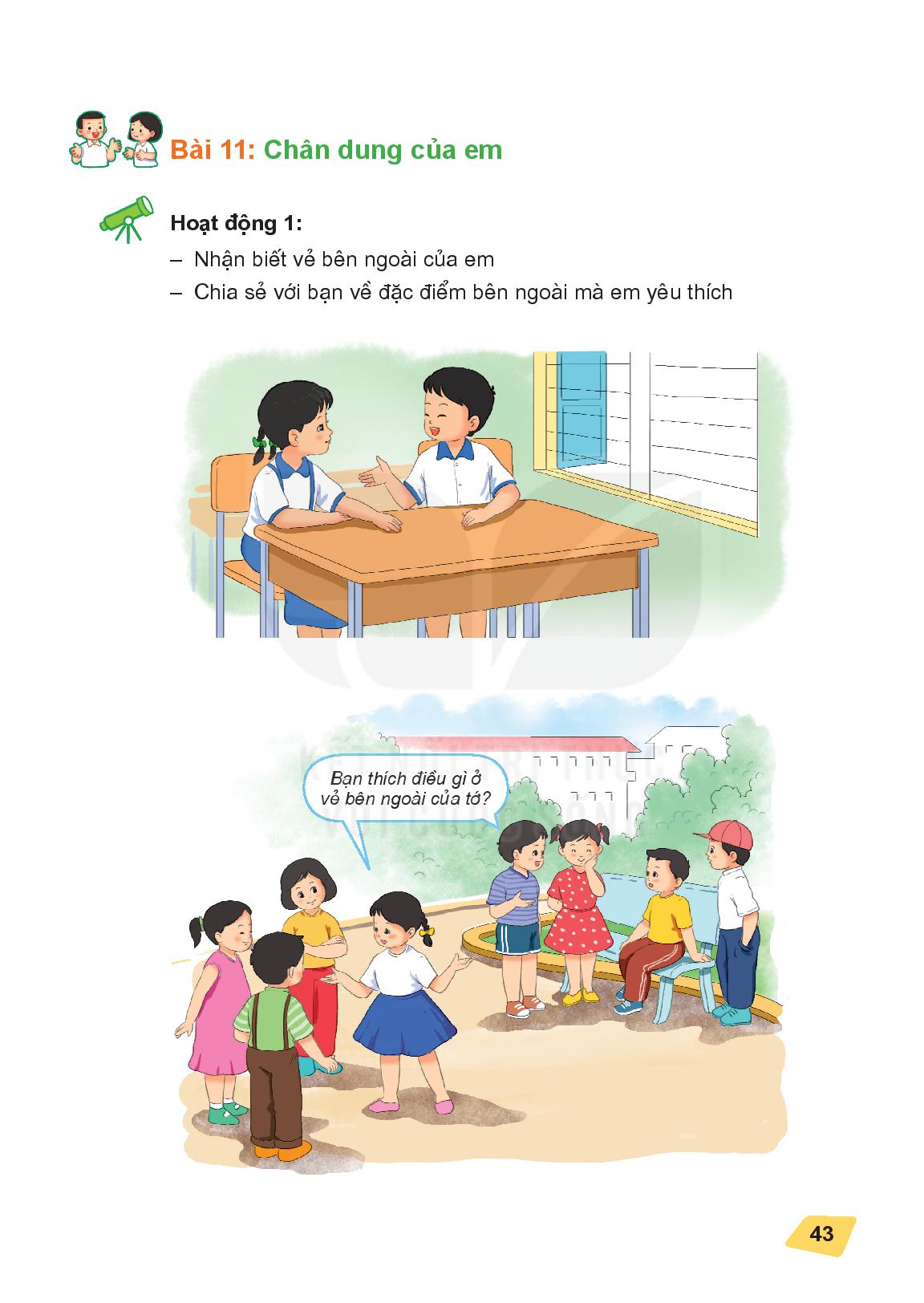 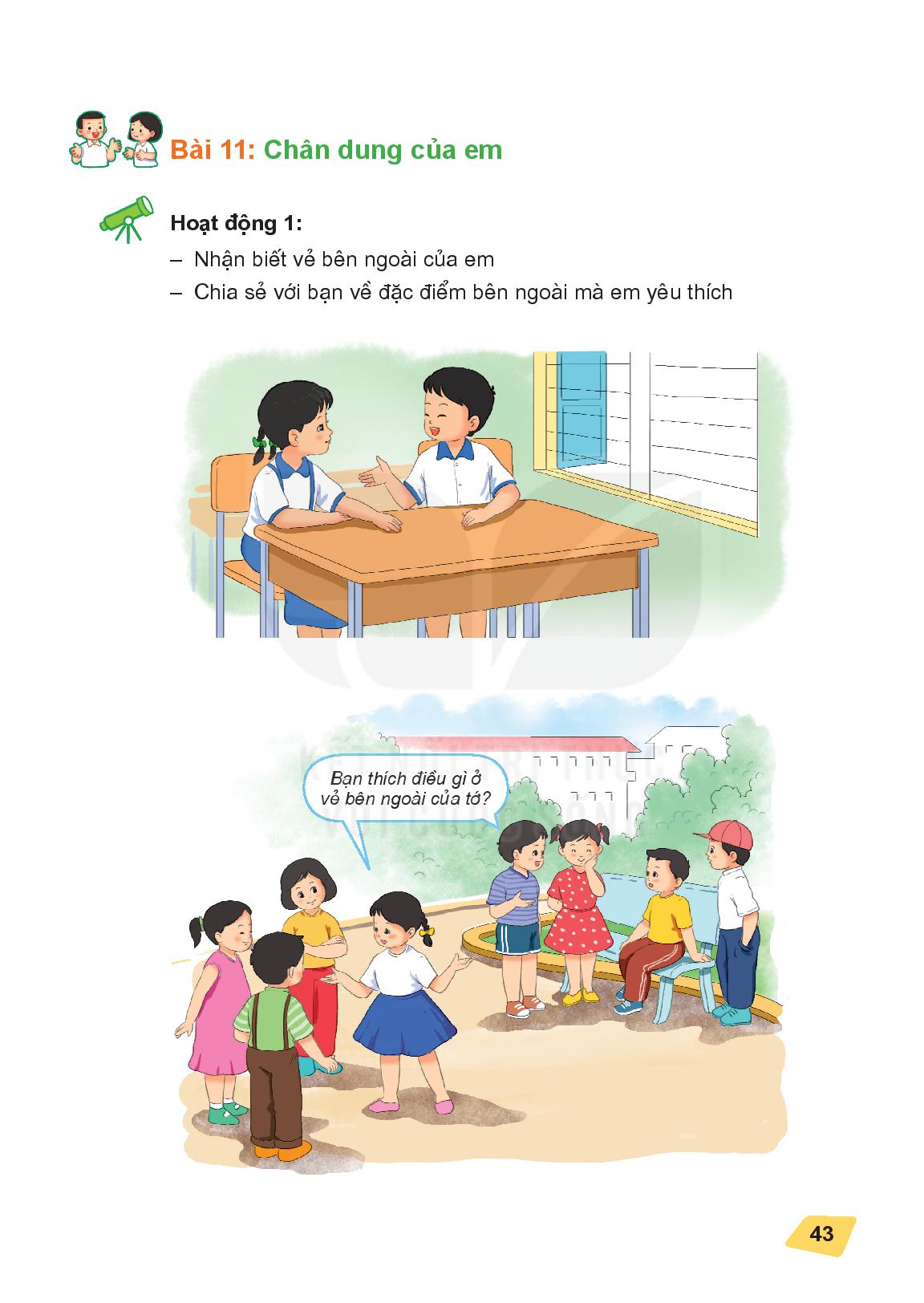 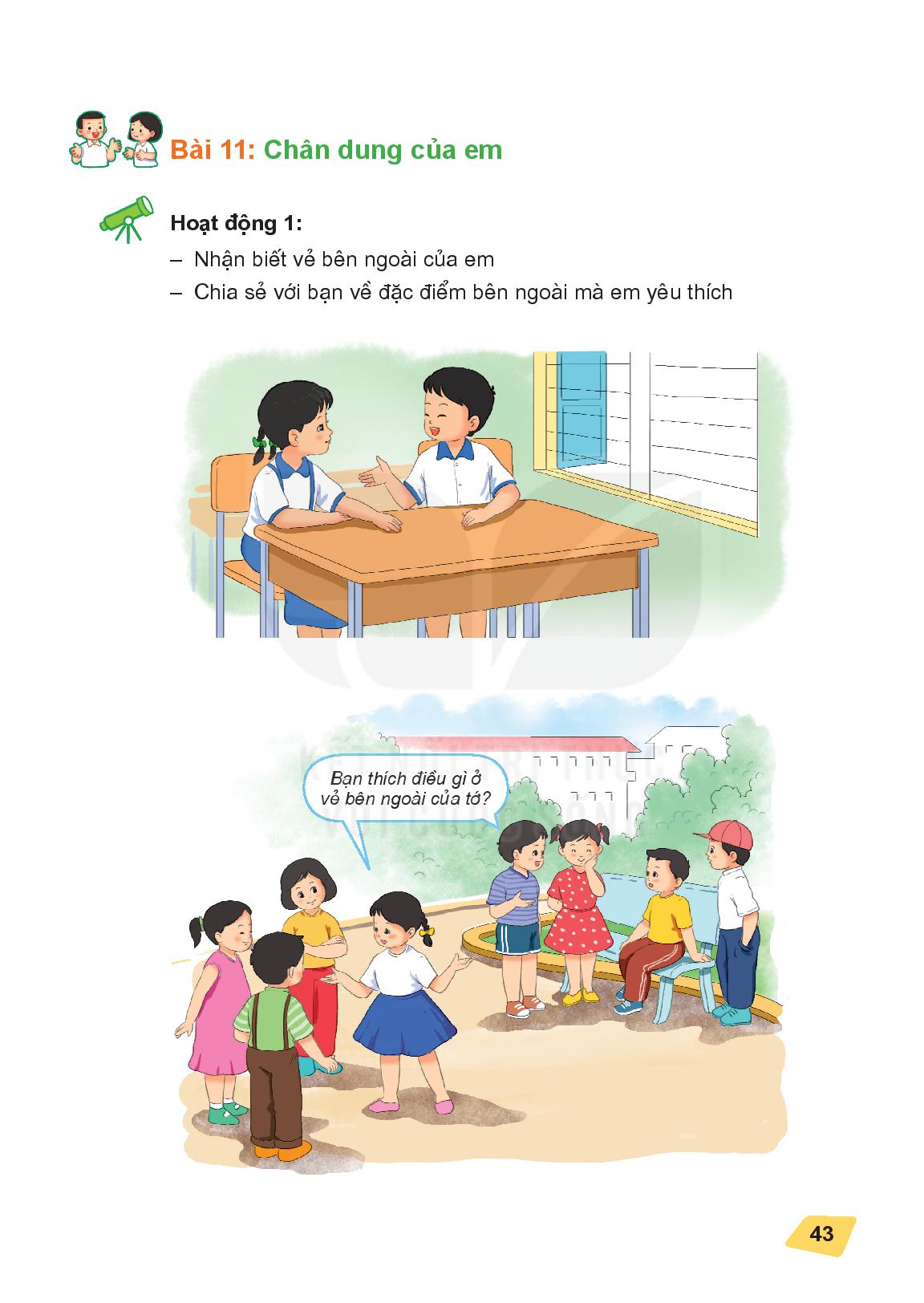 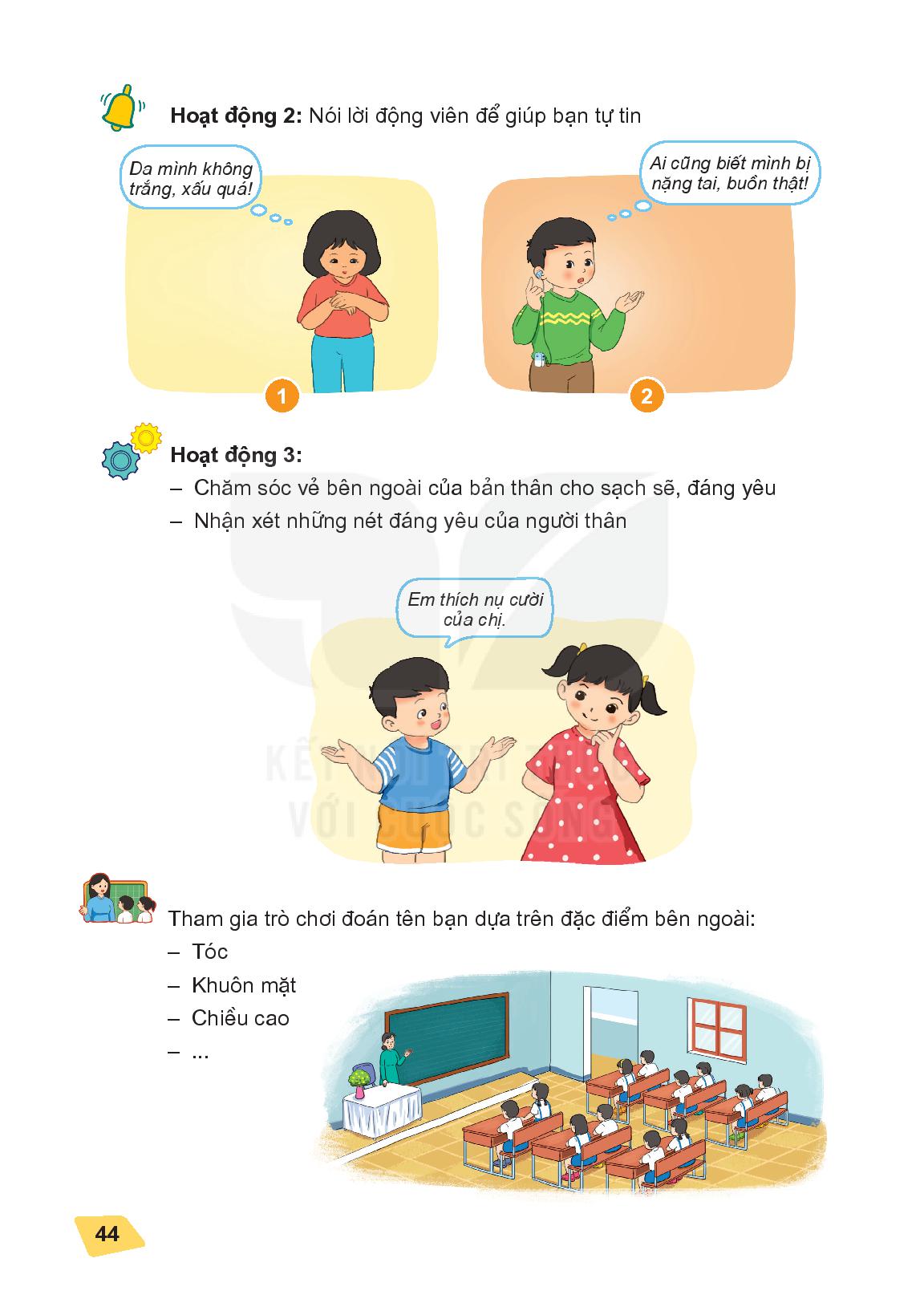 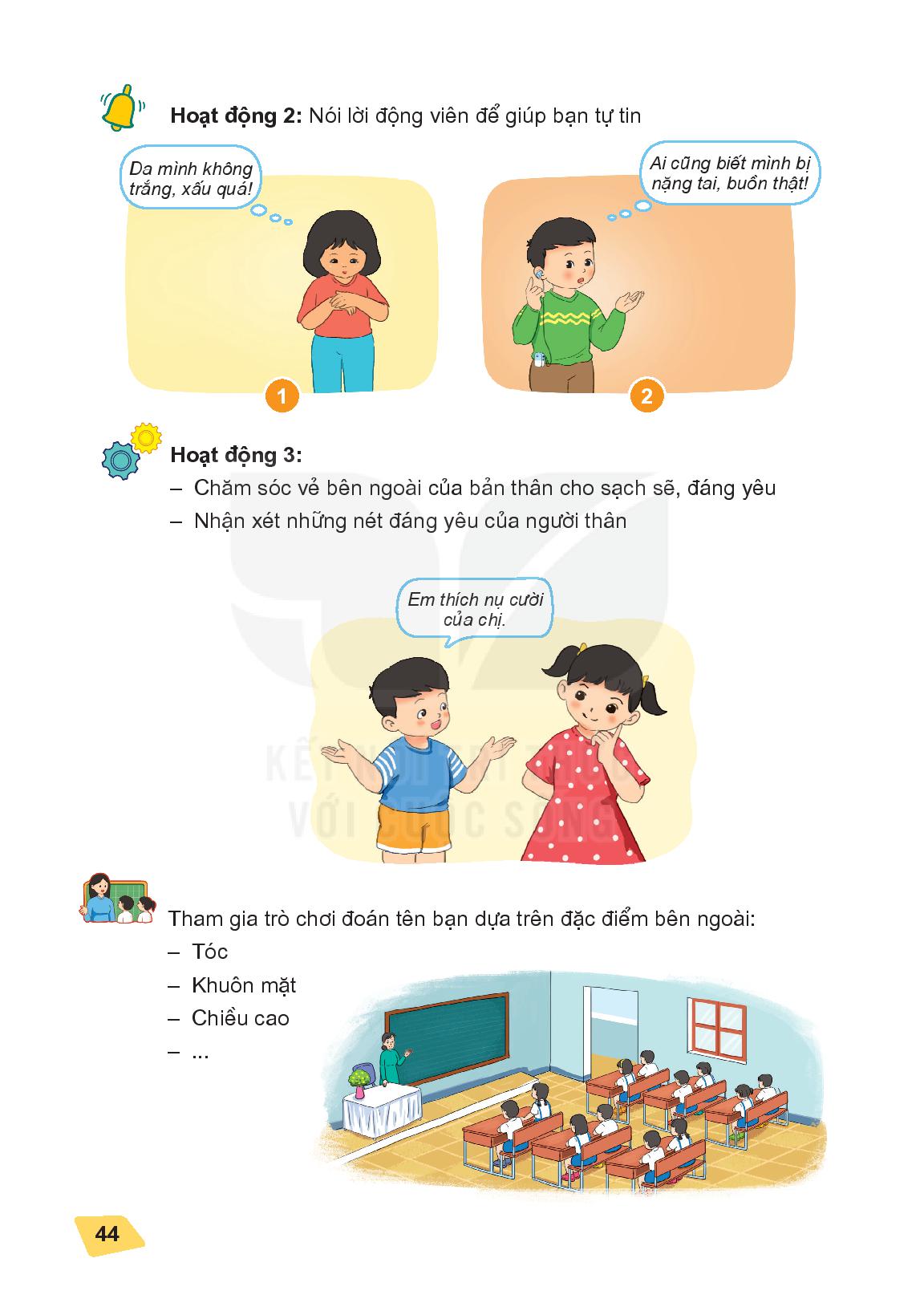 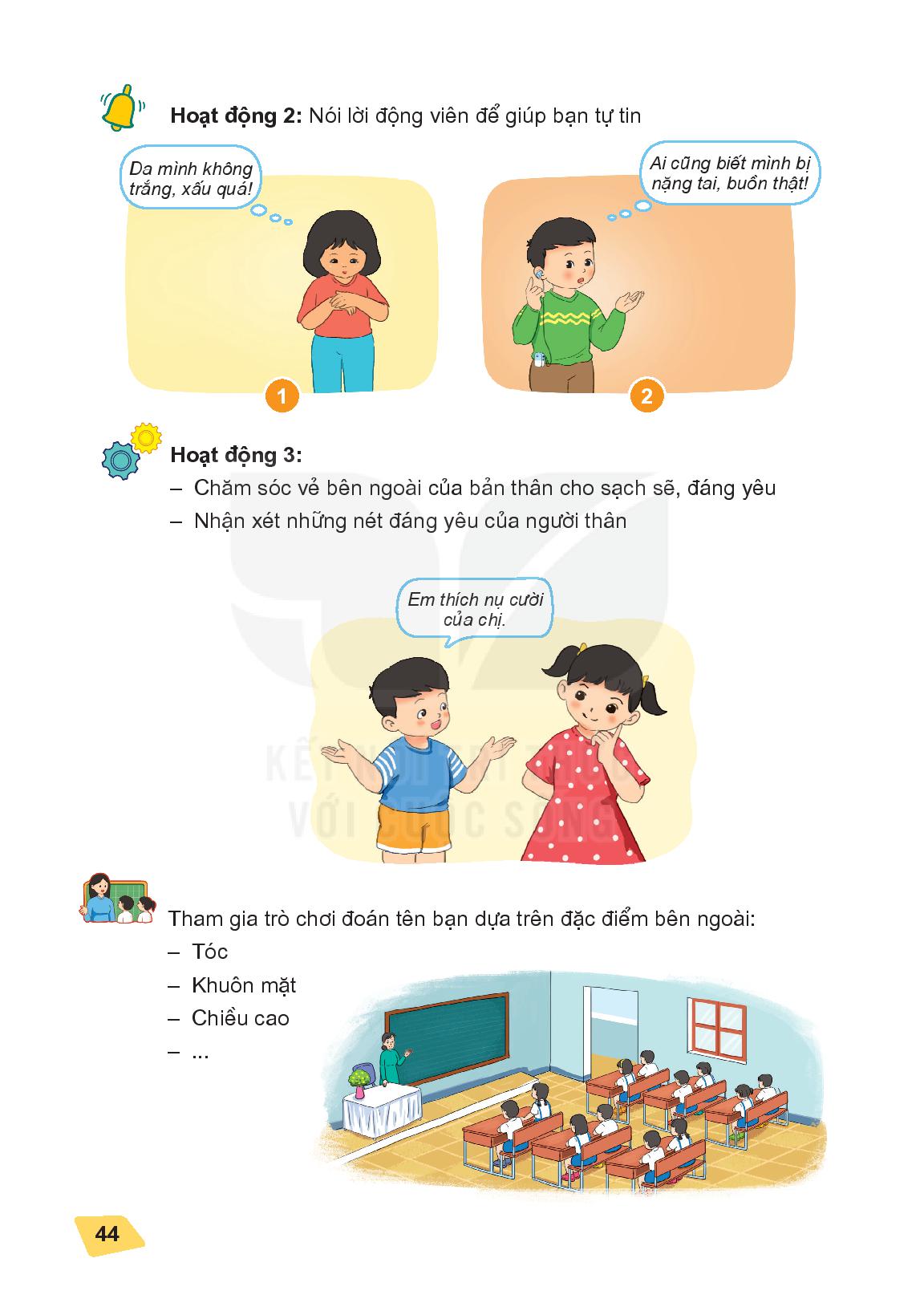 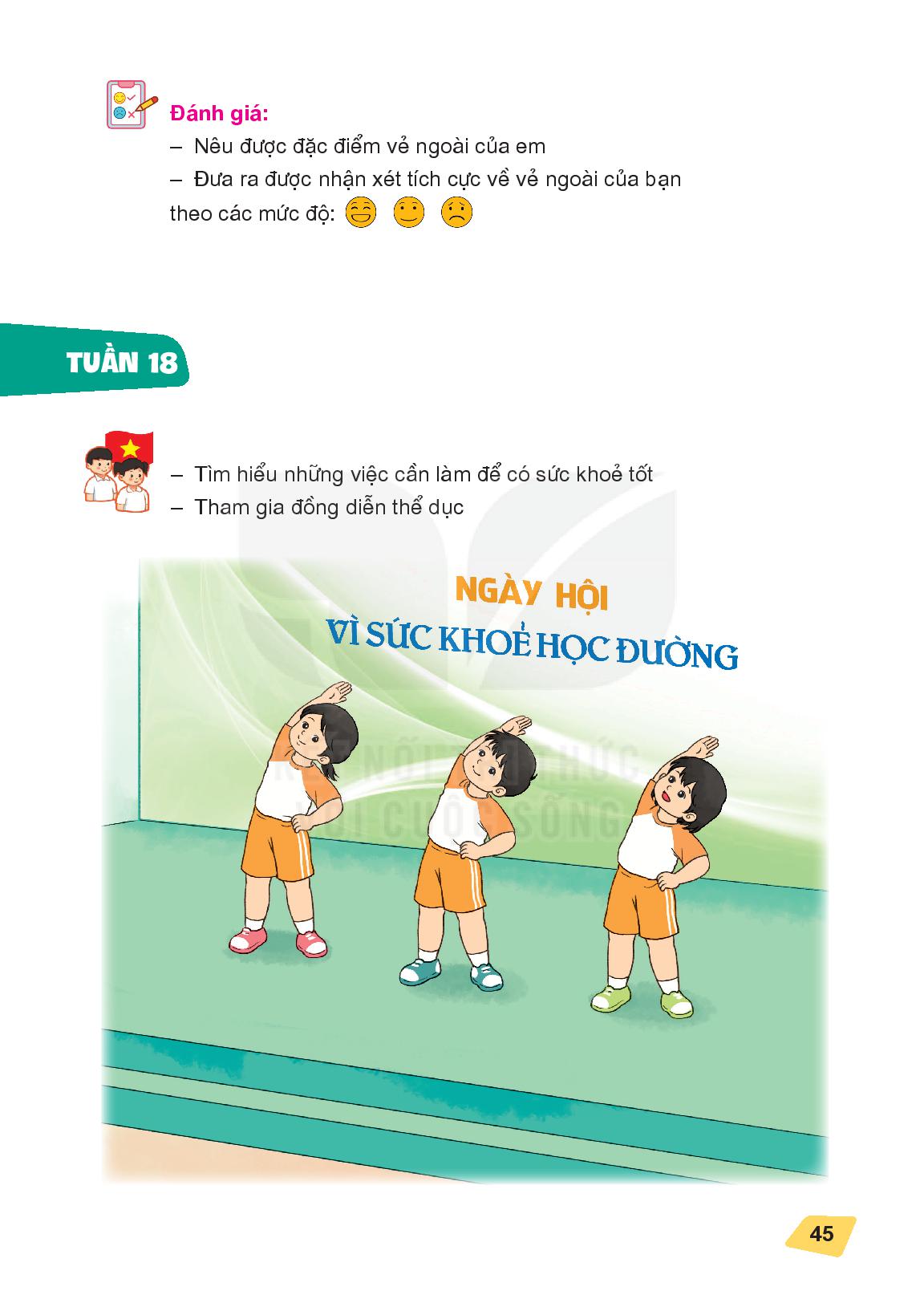